Урок математики в 1 классе
УМК «Перспектива», Л.Г. Петерсон 
Ч.1, урок 31.
Математика
Больше, меньше
Учитель начальных классов  МОБУ СОШ 
№ 10 Г. Благовещенска
Юпатова Ольга Анатольевна
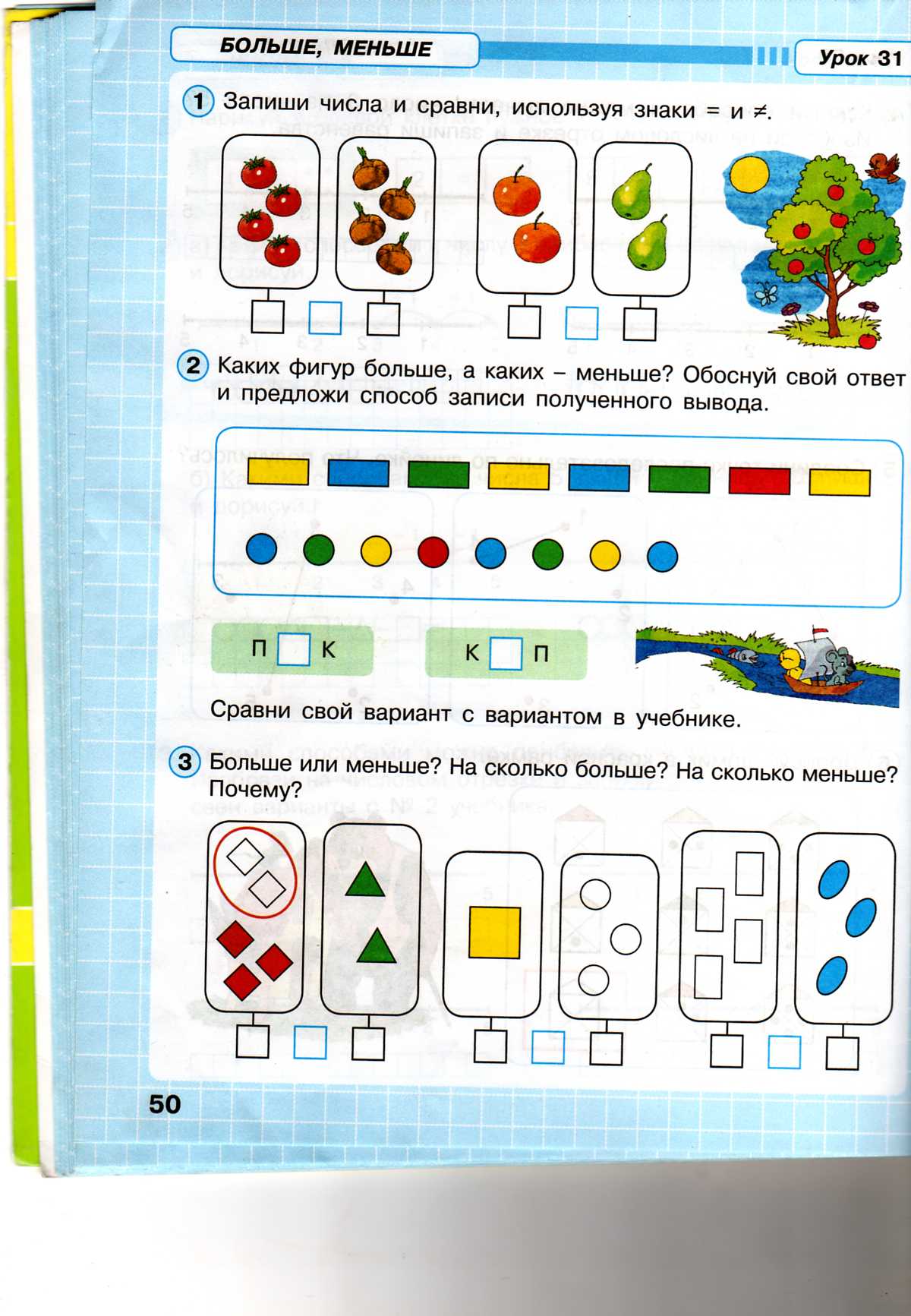 =
4
=
2
4
2
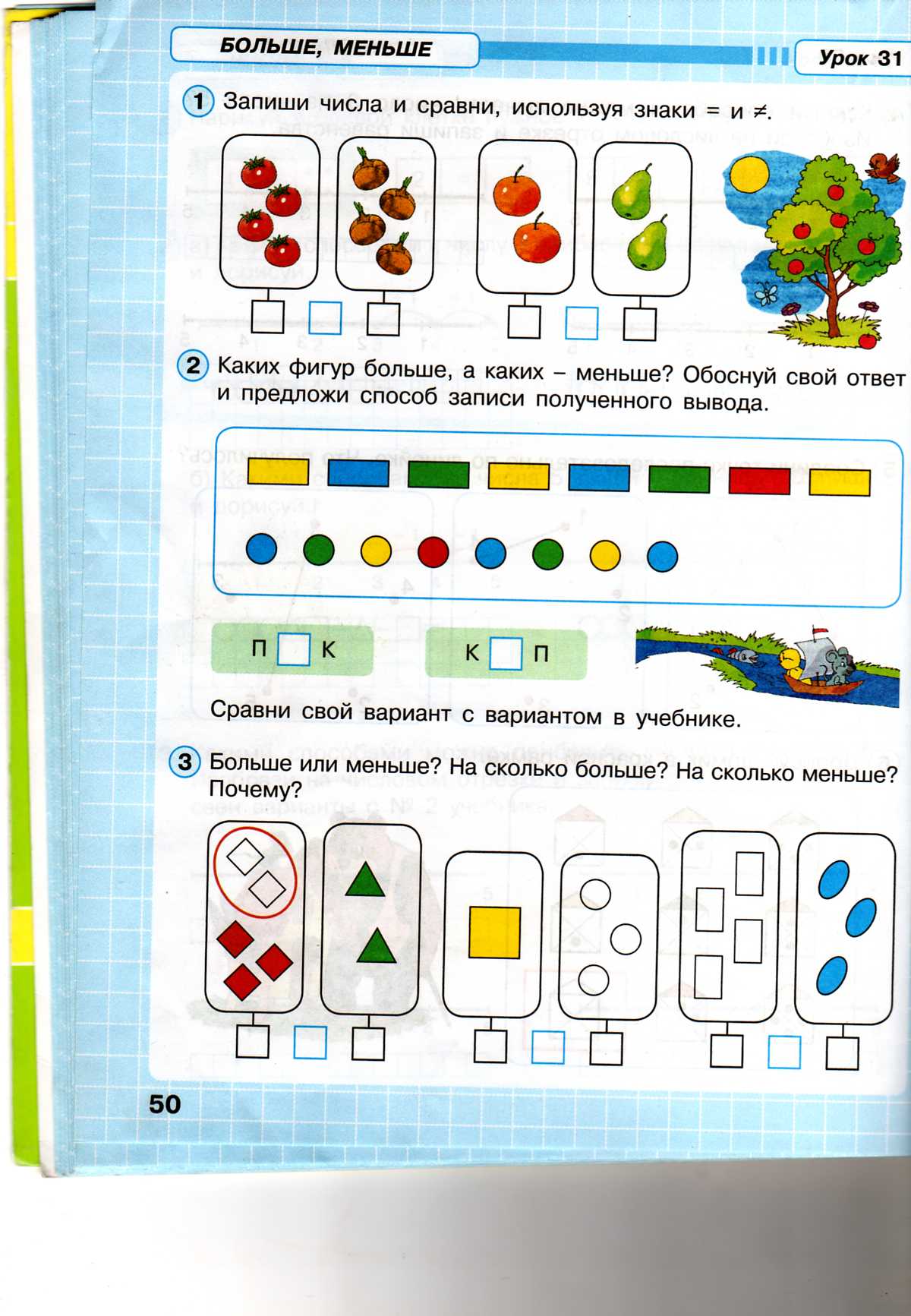 >
БОЛЬШЕ
>
МЕНЬШЕ
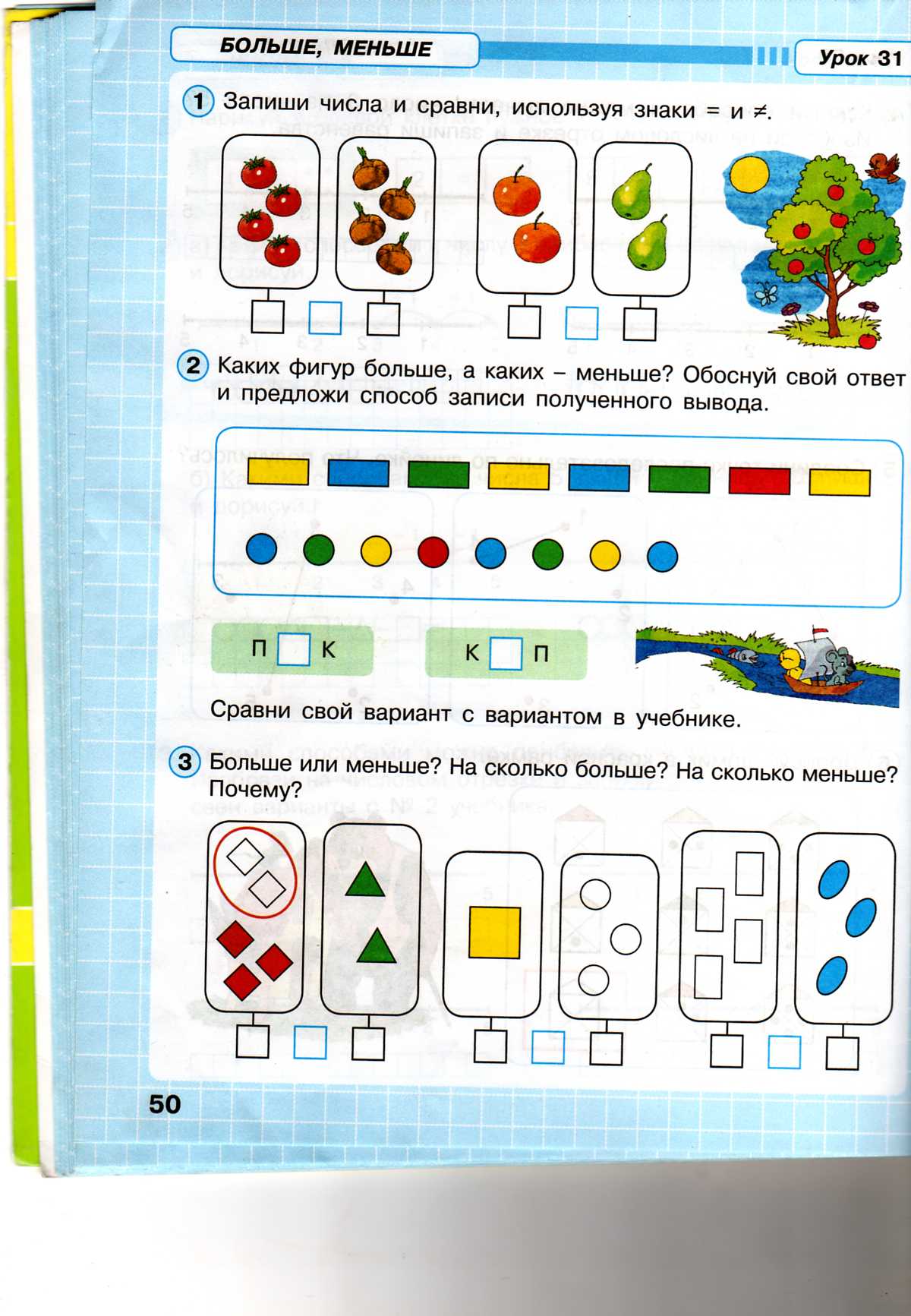 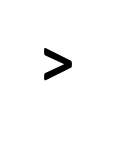 >
>
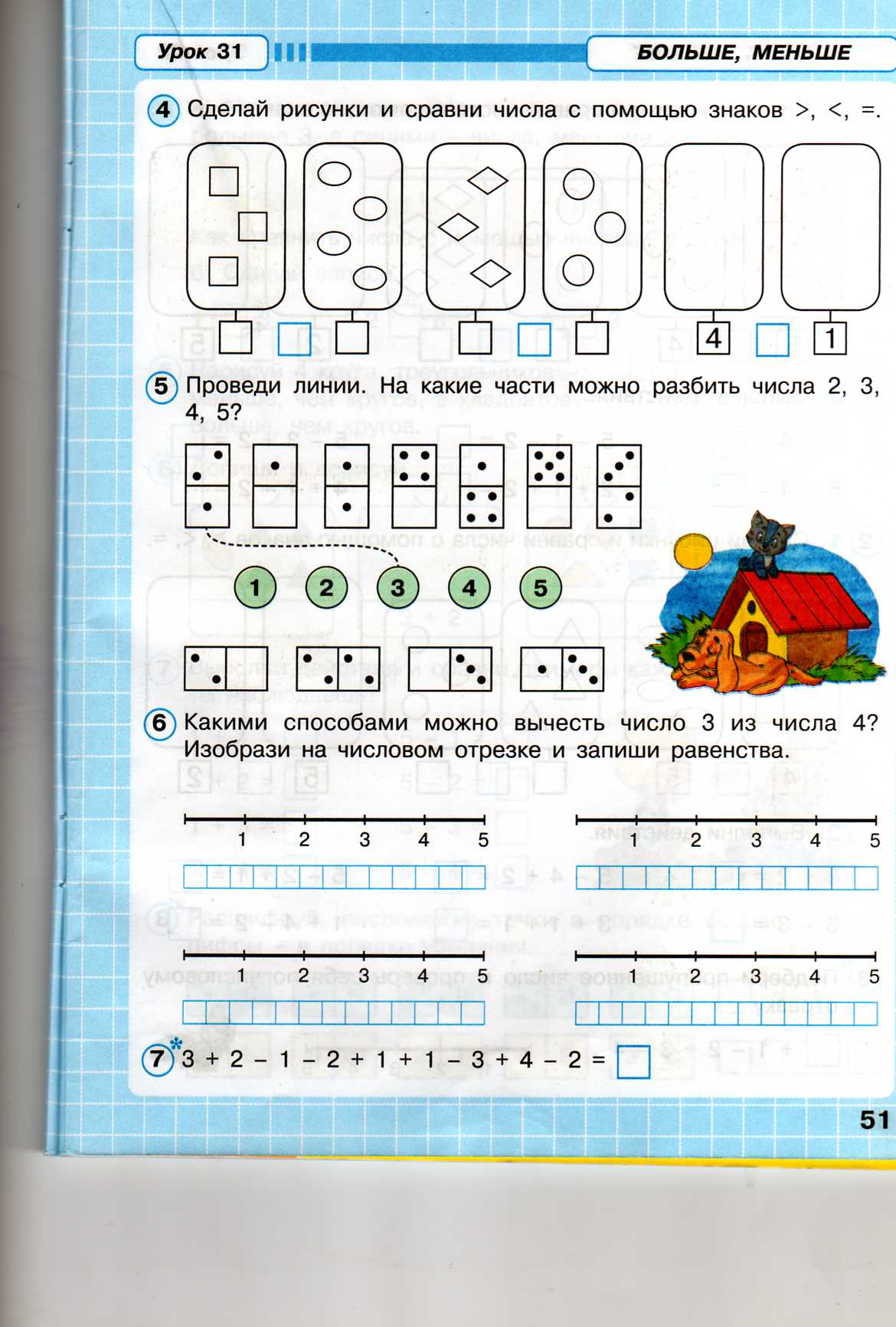 >
=
>
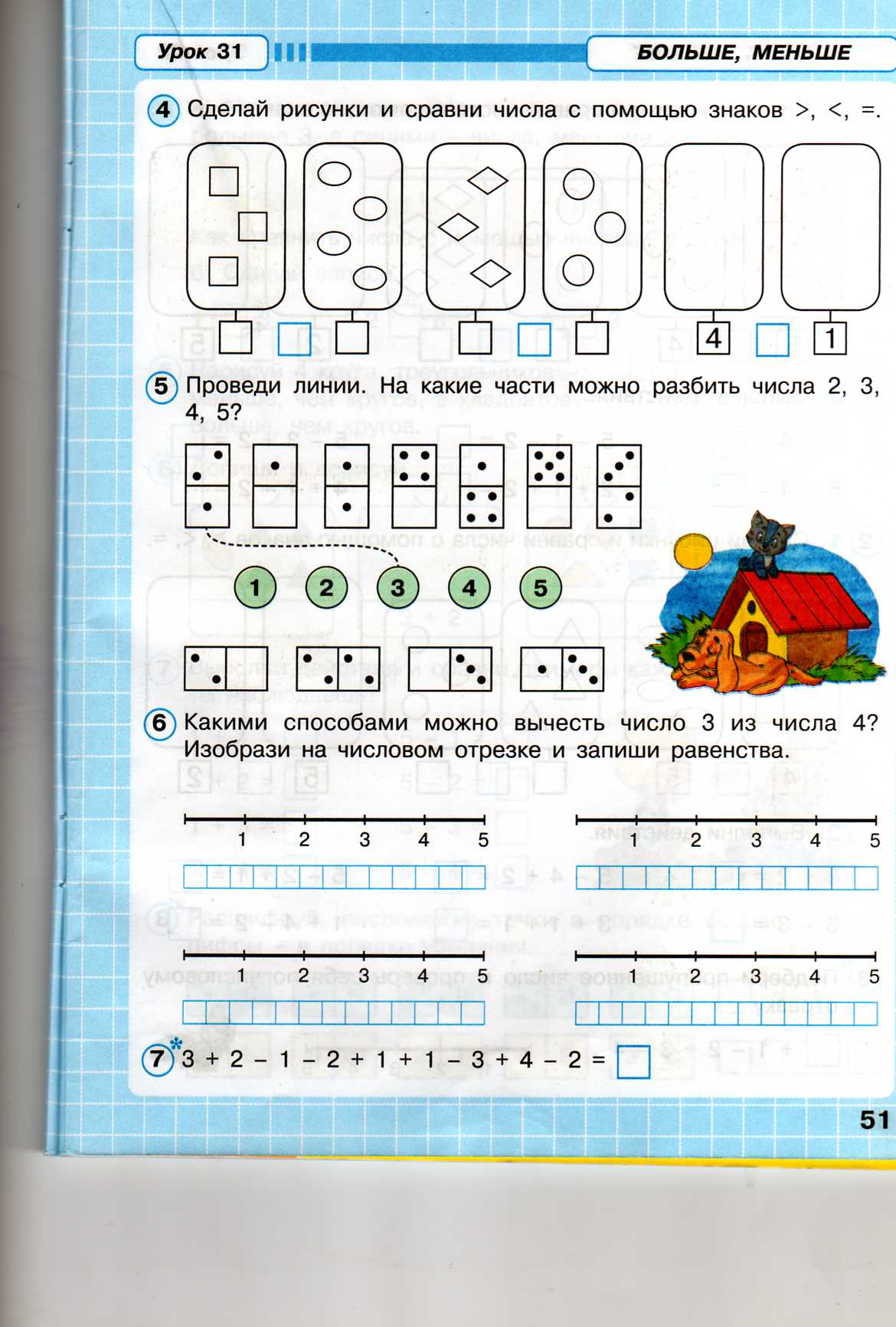